Orientations de la CSNen santé et services socaiux
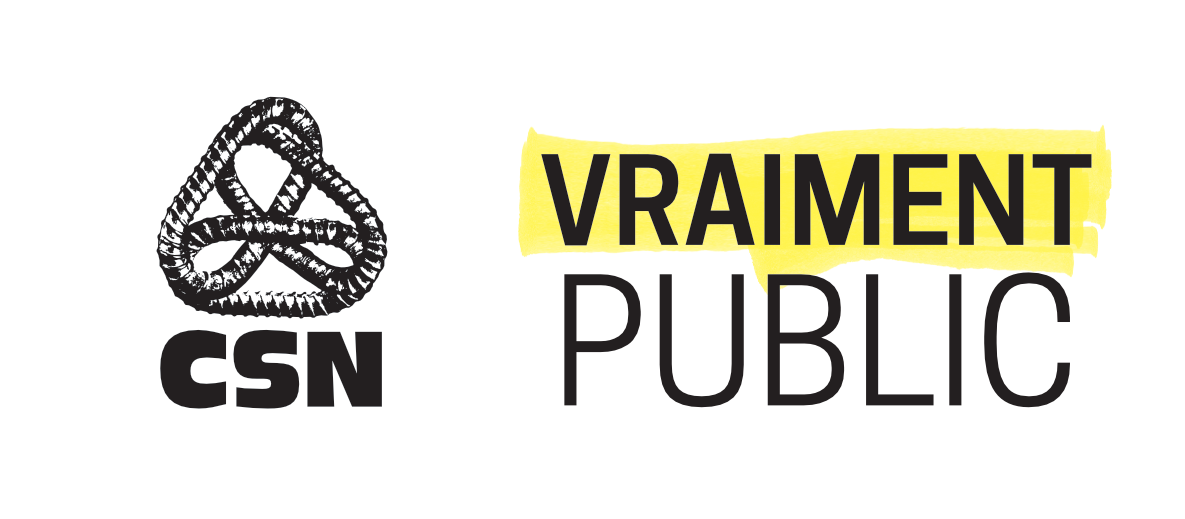 Bureau fédéral, FNCC-CSN
8 juin 2023
Première Plateforme CSN en santé et services sociaux
Grands objectifs :
Présenter la vision CSN d’un réseau public
Regrouper les grandes orientations de la CSN
Soutenir la campagne Vraiment public
Contribuer à l’amélioration du réseau et au renforcement de son caractère public
Évolution du système de santé et des besoins de la population
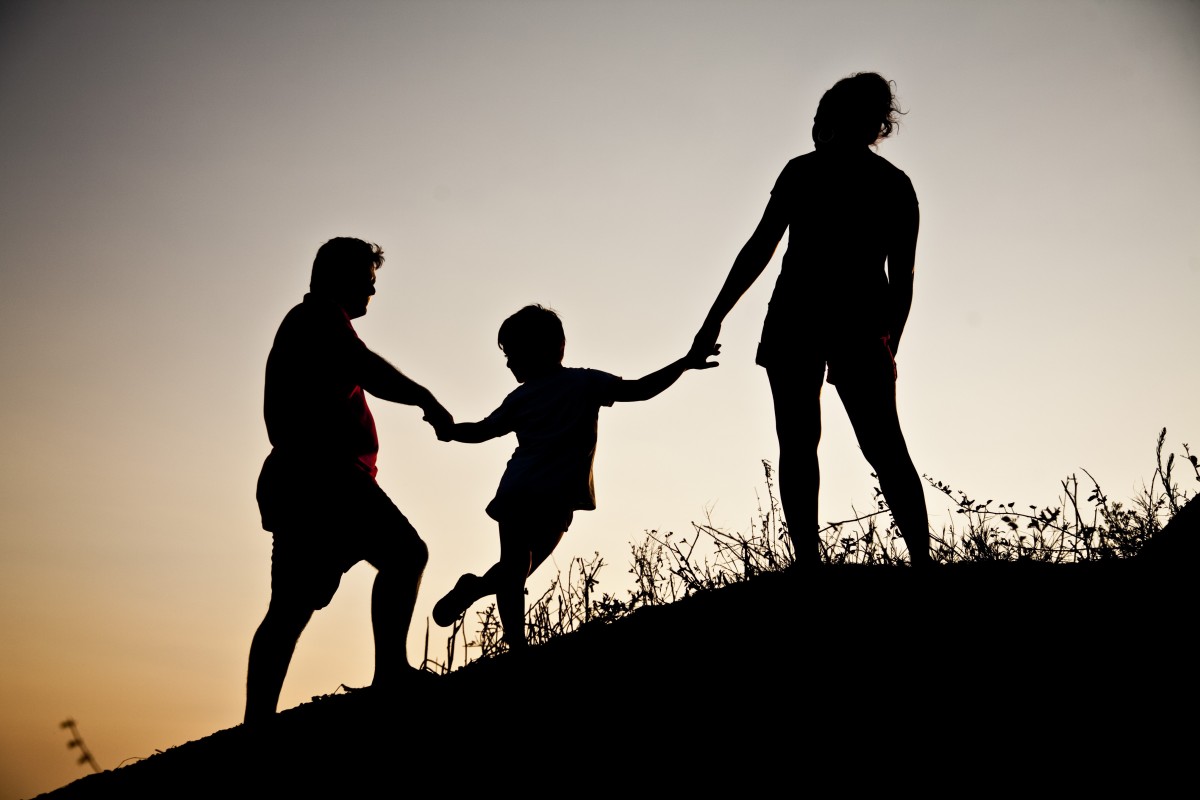 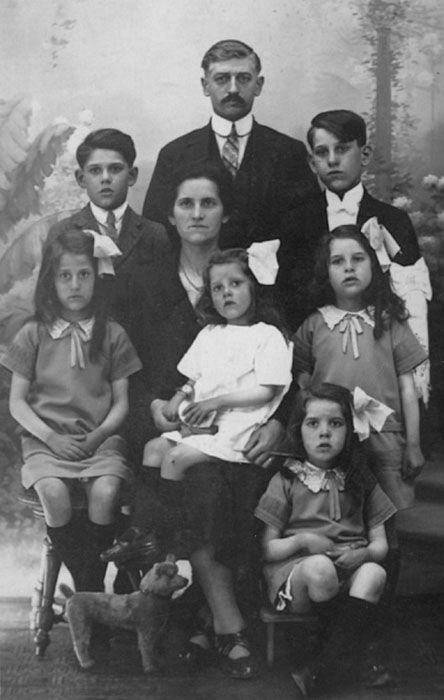 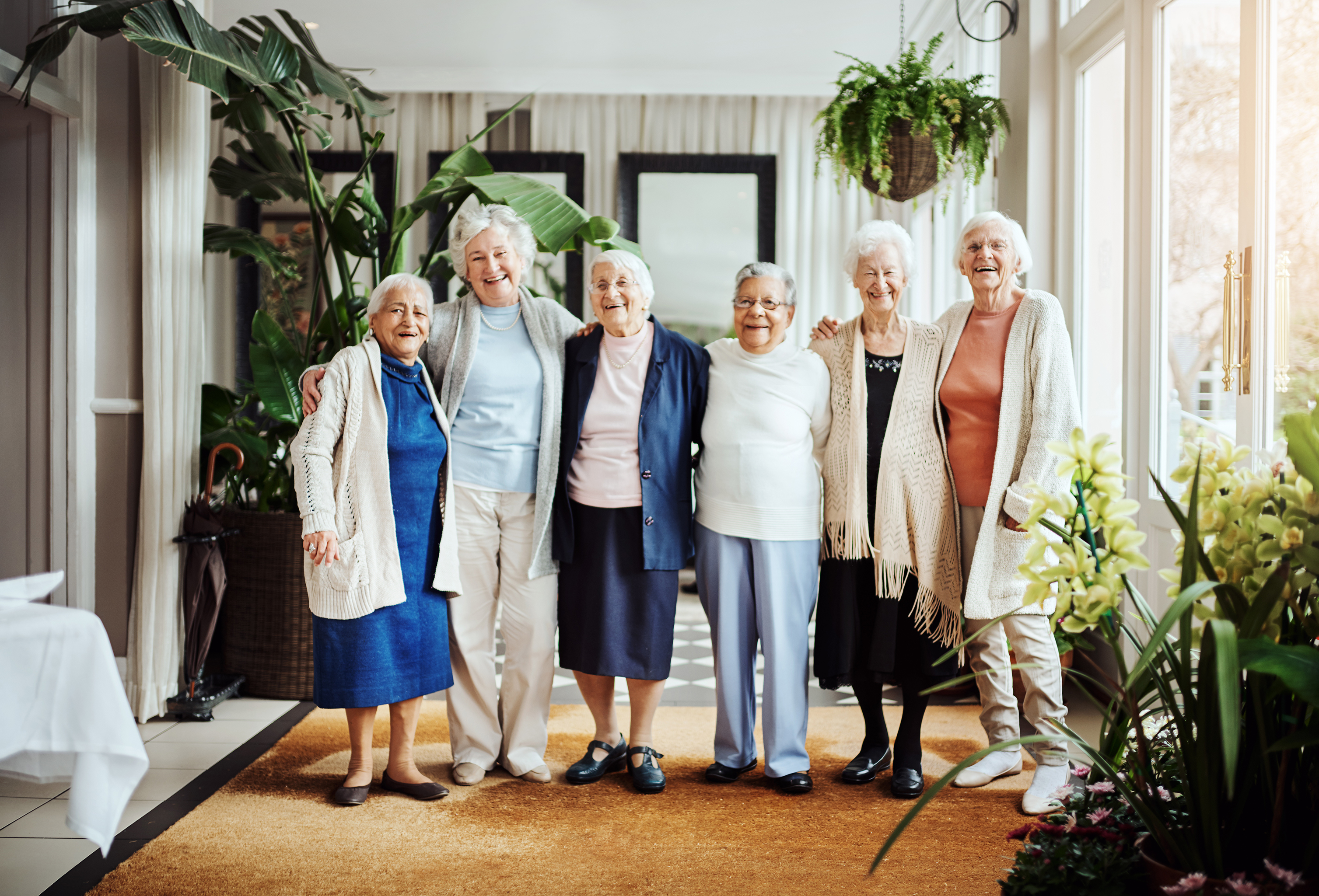 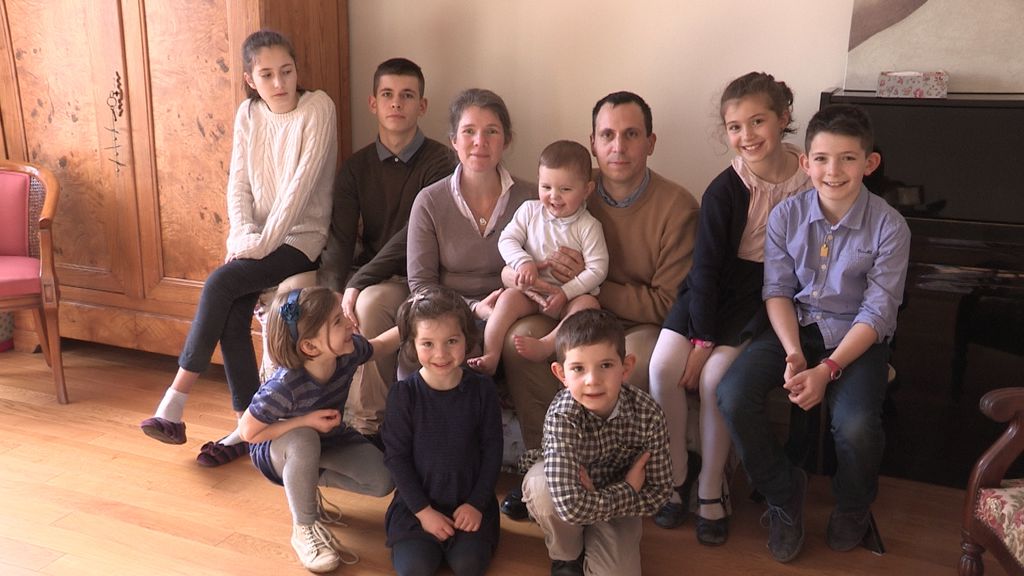 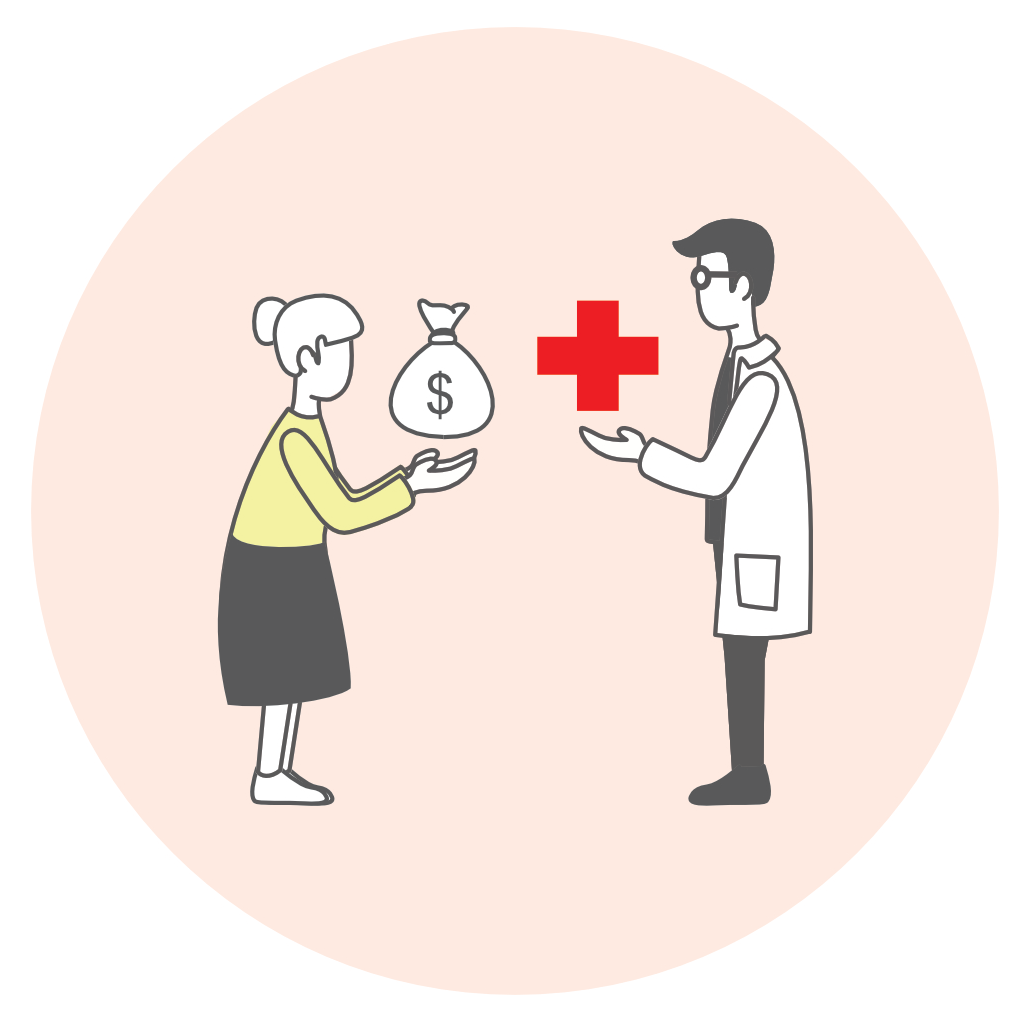 La privatisation du système de santé
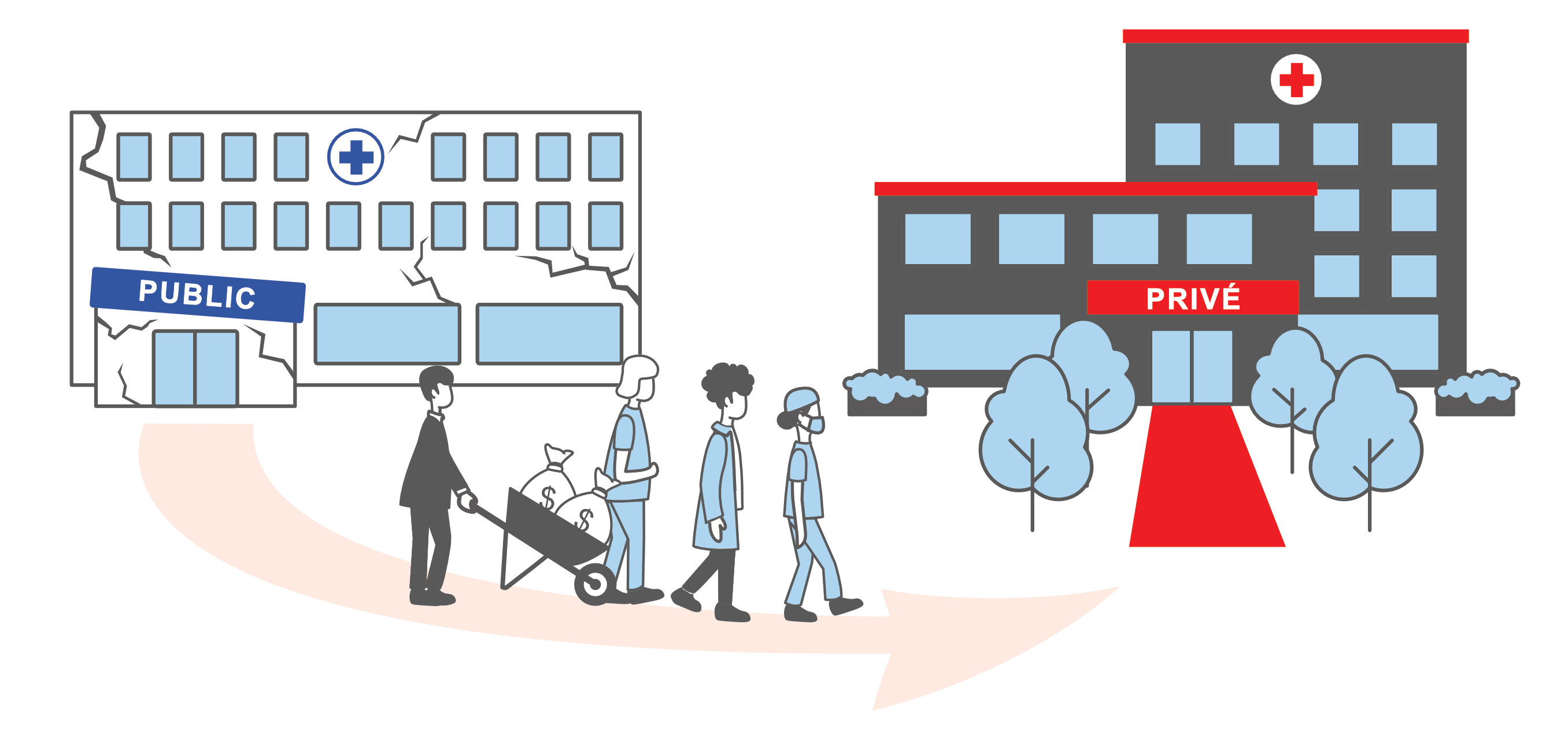 Grandes orientationsde la CSN
Consolider le caractère public du réseau pour assurer un accès à des soins et des services de qualité
Garantir un financement à la hauteur des besoins
Assurer une gestion décentralisée, démocratique et publique

Valoriser le personnel et les professions
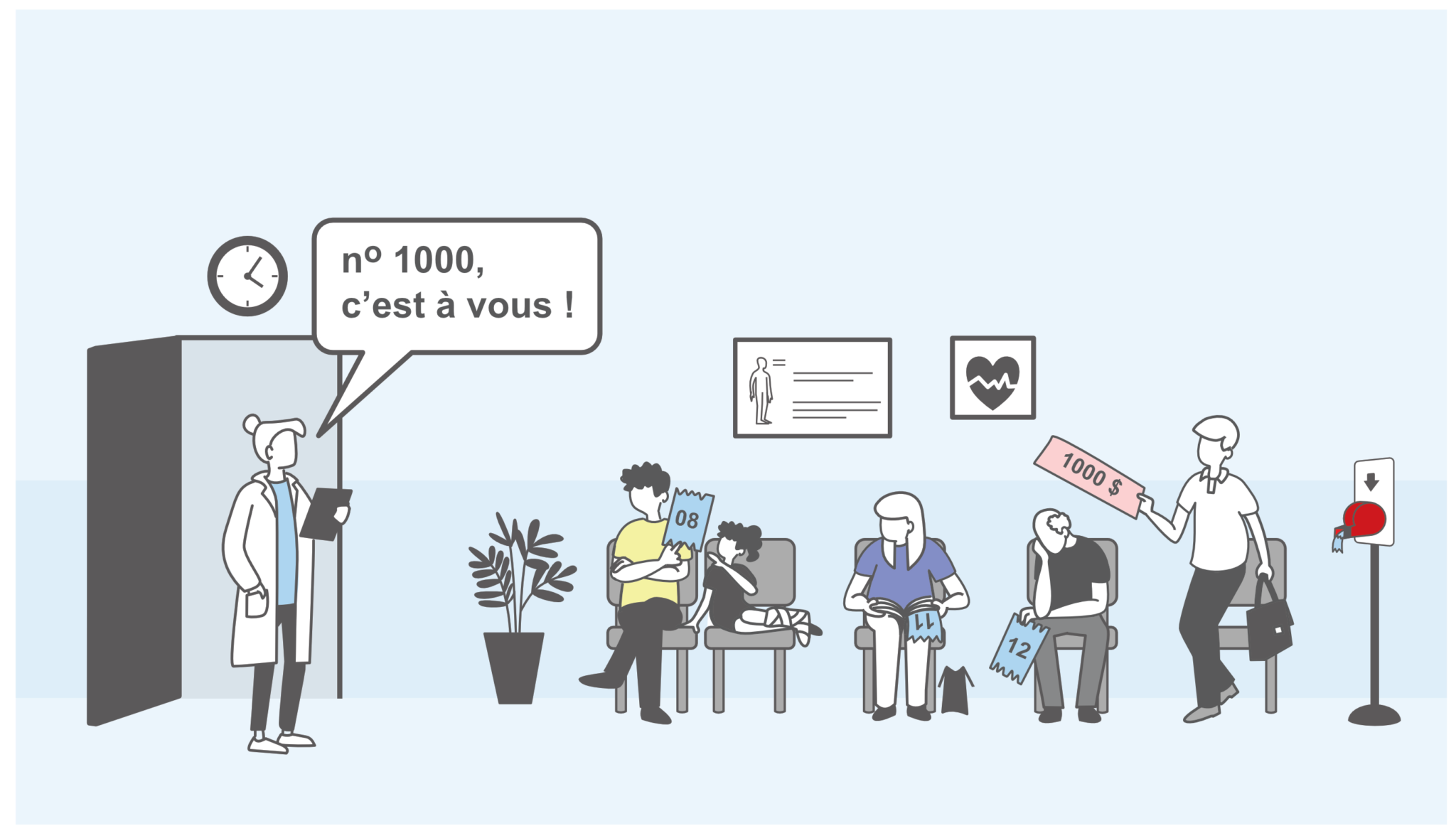 1. Consolider le caractère public du réseau
Nationalisation des CHSLD privés
Revaloriser le rôle et la mission des CLSC 
Consolider les hôpitaux publics plutôt que de construire des hôpitaux privés
Cesser le recours aux agences privées de personnel et à la main-d’œuvre indépendante (MOI)
Financer les différentes missions du réseau à la hauteur des besoins
Assurer une gestion décentralisée, démocratique et publique du réseau
Valoriser le personnel et les professions
2. Garantir un financement à la hauteur des besoins
Revoir le mode de financement des hôpitaux
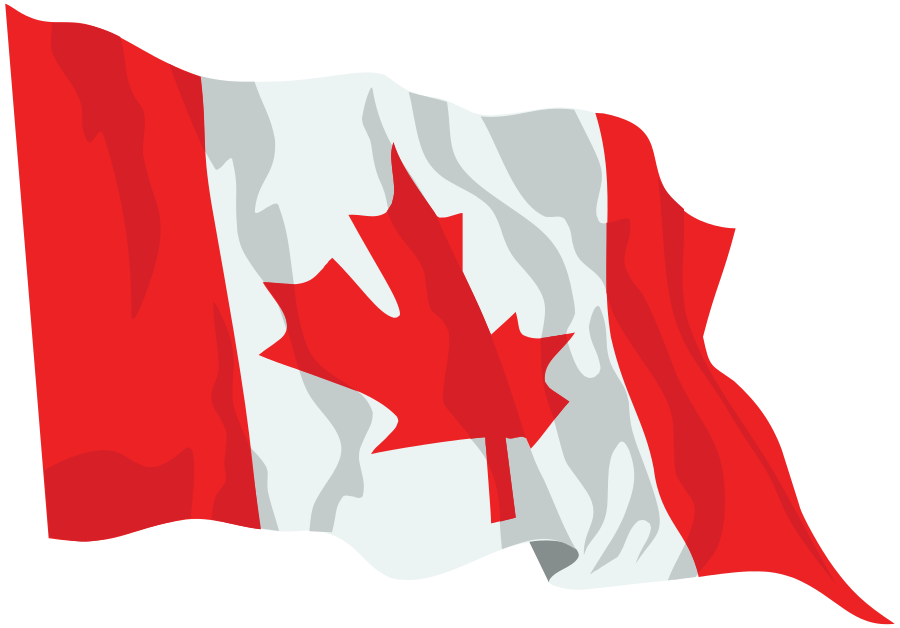 Financer les services sociaux et agir en prévention
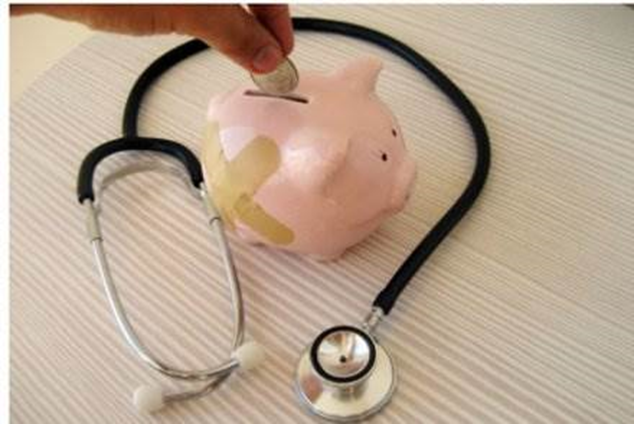 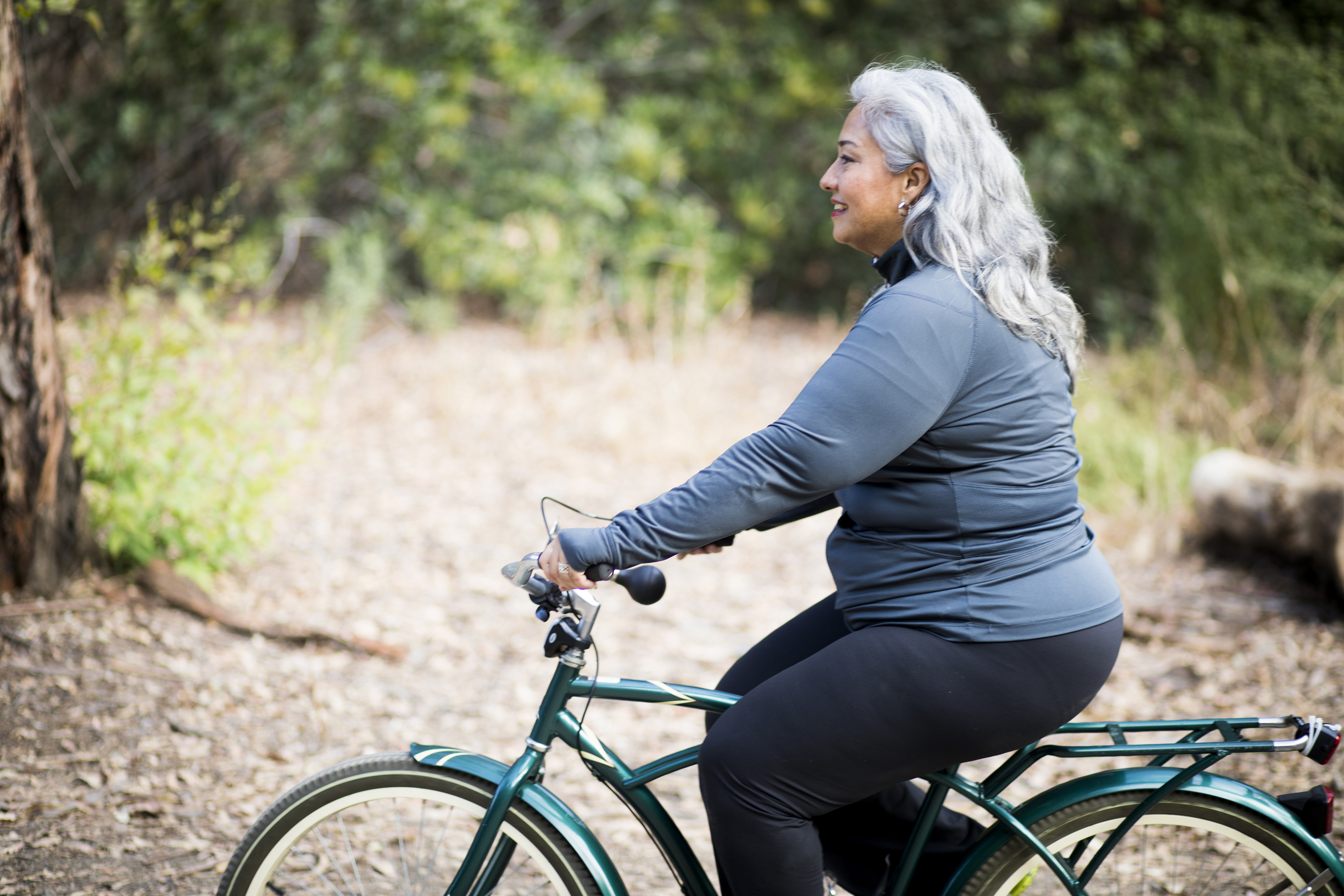 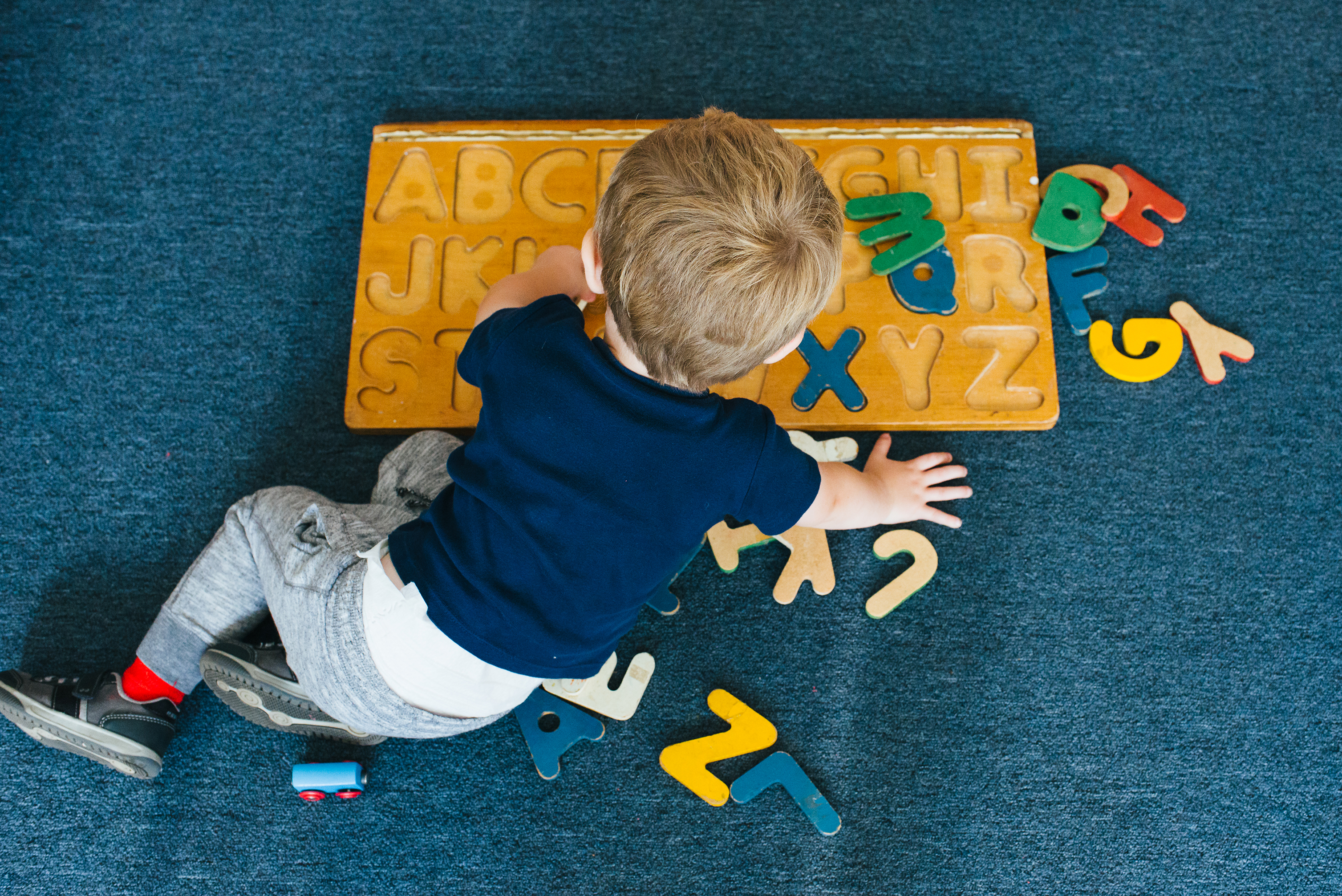 Hausser le Transfert canadien en matière de santé
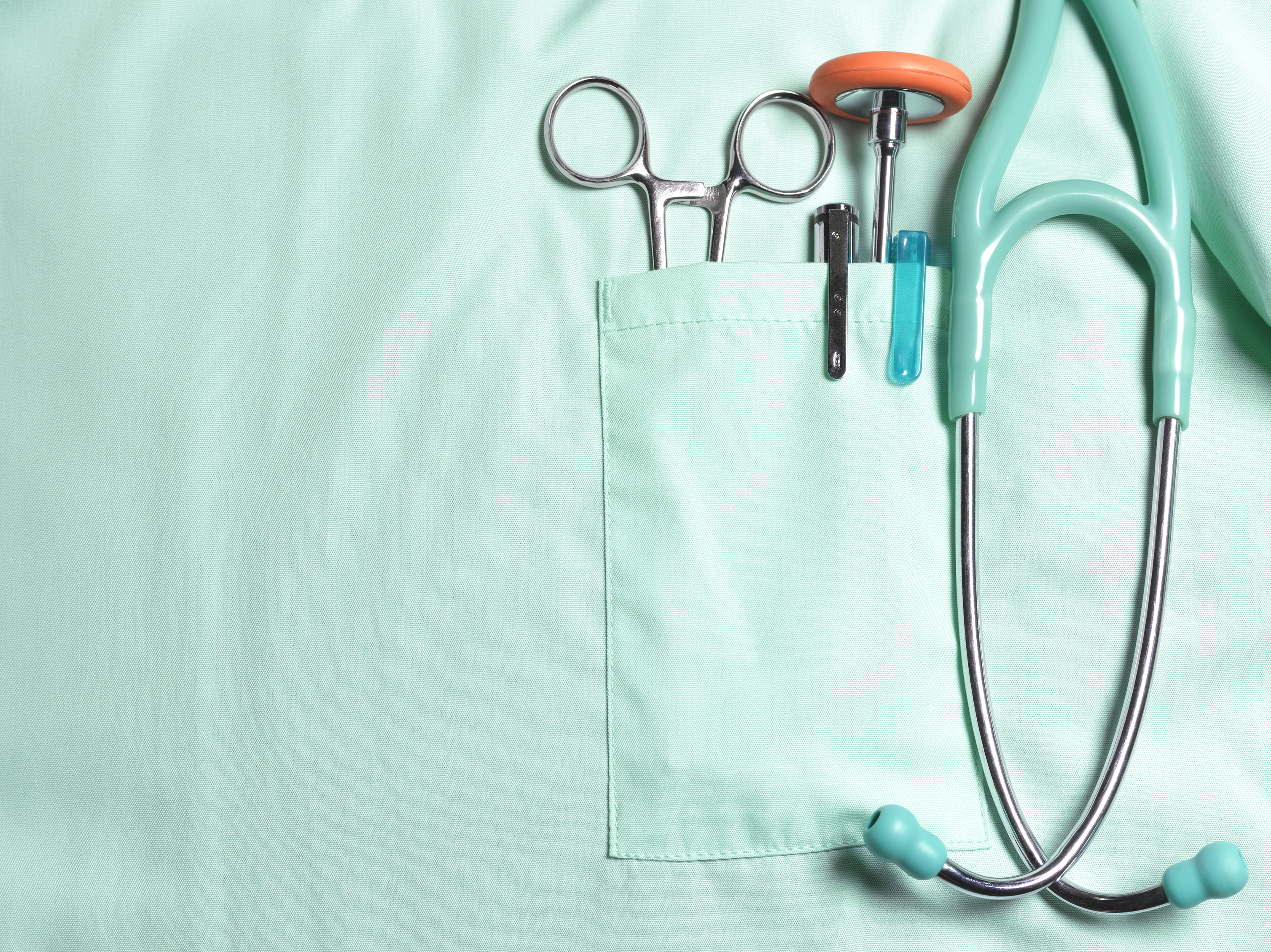 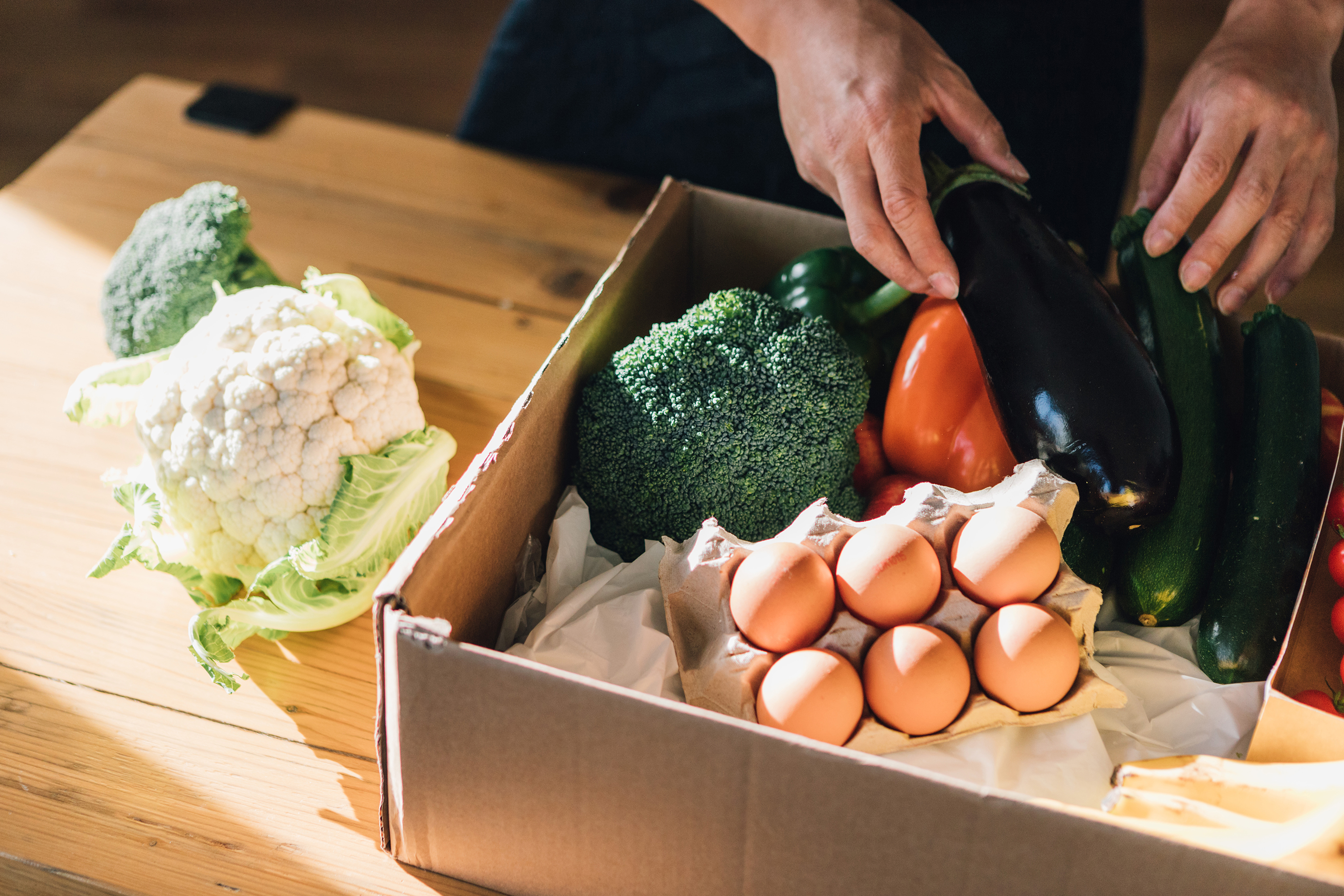 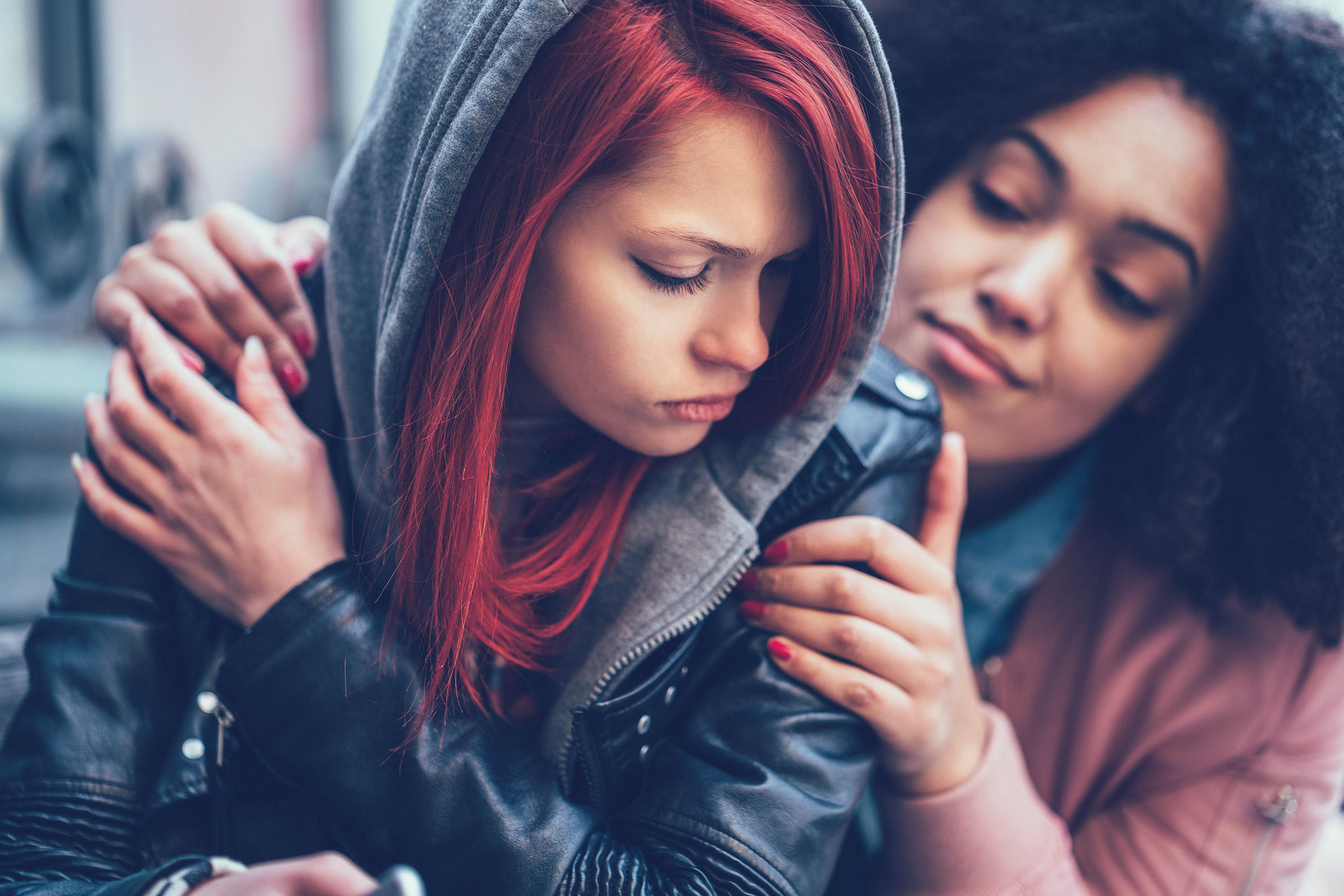 Revoir le mode de 
rémunération et 
le statut des médecins
3. Assurer une gestion décentralisée, démocratique et publique du réseau
4. Valoriser le personnel et les professions de la santé et des services sociaux
Conditions de travail
Enrayer le racisme systémique
Conciliation famille-travail-études
Reconnaissance des acquis et des compétences
Conditions de pratique
Maintien de l’équité salariale
Respect de l’autonomie professionnelle
Planification de la main-d’oeuvre
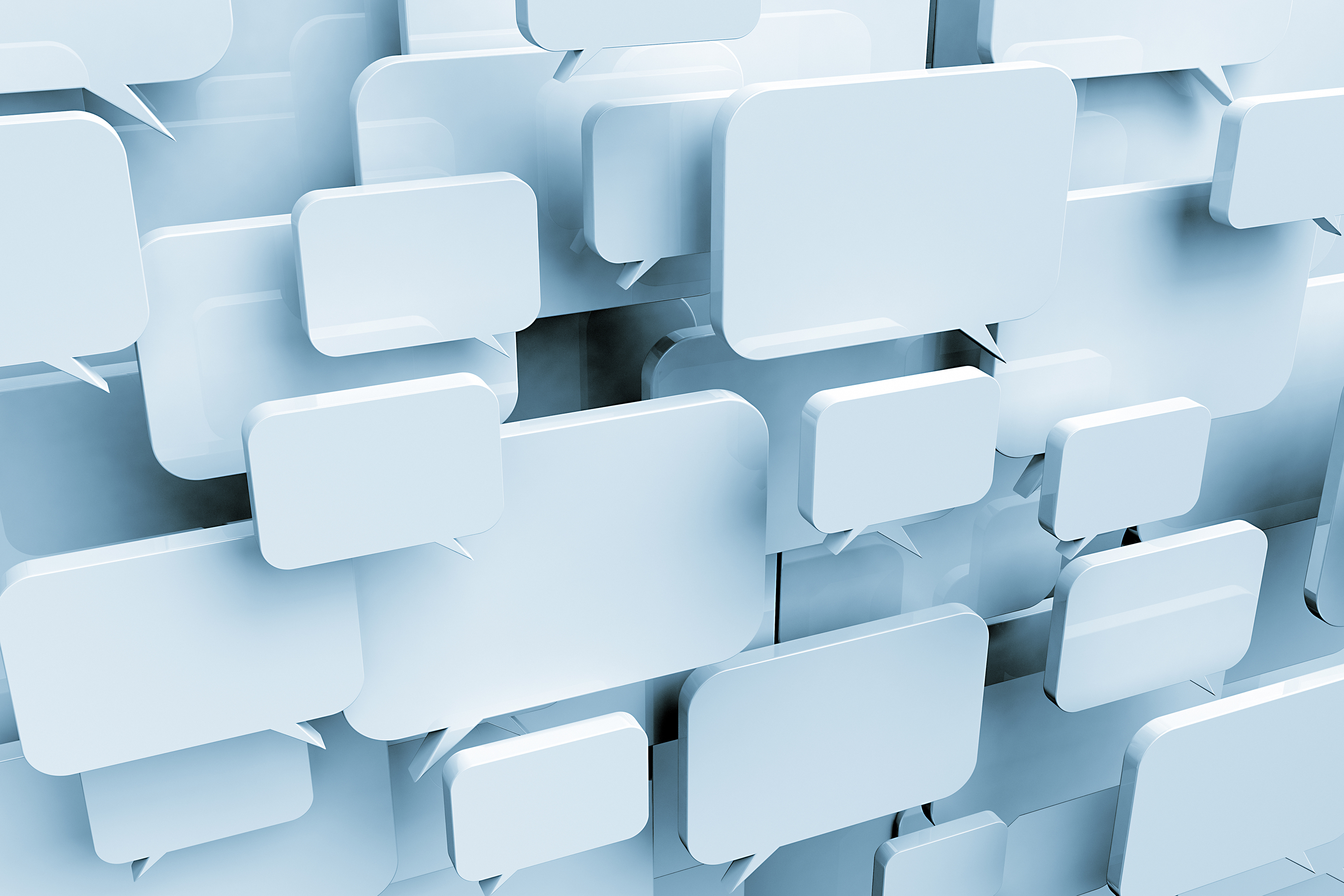 Questions
???
…
Commentaires
!!!
Merci!